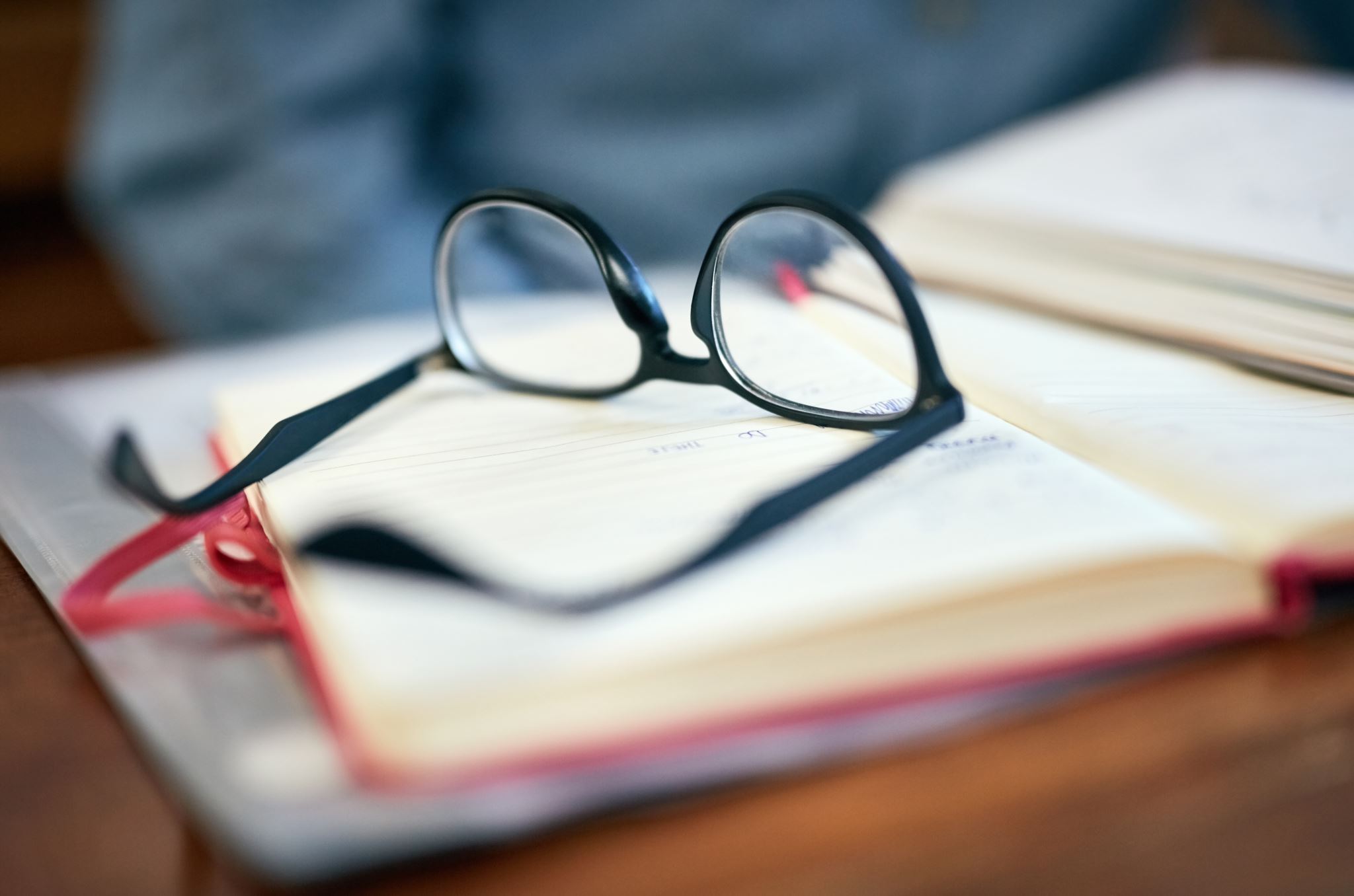 Enfoques didácticos en Lenguaje y ComunicaciónTaller de Reflexión e Investigación mención Lenguaje y ComunicaciónProfesores(as: Margarita Calderón, Felipe Clavo y Gabriela Baez.
Objetivos:
Comprender qué características tiene una didáctica de la comprensión centrada en el enfoque Tradicional - Gramatical, Comunicativo - funcional y en el Sociocultural.

Reflexionar respecto del enfoque desde el cual está pensada la didáctica de la lengua en el día de hoy.
El Enfoque Tradicional
Hasta los años 60, la lengua se había considerado básicamente como materia de conocimiento,como un conjunto cerrado de contenidos que había que analizar, memorizar y aprender: 
	
       La fonética y la ortografía, la morfosintaxis y el léxico de la lengua.
Gramática
El Enfoque Tradicional
La didáctica de la lengua se traducía en la ejecución de actividades  gramaticales, tales como el: análisis sintáctico, la transcripción fonética, los dictados, las conjugaciones verbales, etc.
Análisis sintáctico
Los dictados
Las conjugaciones verbales
La transcripción fonética
(Cassany,  Luna y Sanz, 2003)
El Enfoque Tradicional
Se ha preocupado principalmente de las microhabilidades más superficiales y primarias, que son las que ha considerado importantes, es decir: 
discriminar la forma de las letras
establecerla correspondencia entre sonidos y grafias, 
leer palabra por palabra, 
pronunciar las palabras correctamente, 
entender todas las palabras de cada texto, etc.
(Cassany,  Luna y Sanz, 2003)
El Enfoque Tradicional
Planteamiento de la didáctica de la lectura:
1.- El maestro escoge una lectura.
2.- El alumno lee el fragmento, mientras el curso sigue la lectura en su libro.
3.- Si comete algún error de oralización, el maestro lo corrige directamente o delega a otro alumno.
4.- Una vez oralizado el texto, el maestro formula preguntas sobre la lectura, que los alumnos deben responder individualmente.
5.- Ejercicios de gramática a partir del texto.

						(SoIé, 1992; Colomer y Camps, 1991 )
Enfoque a partir de los años ‘60
(Cassany,  Luna y Sanz, 2003)
A partir de los años 60, varios filósofos (Austin, Searle, entre otros)...
La palabra clave que define este Enfoque es USO o COMUNICACIÓN.
Ponen énfasis en el uso de la lengua, en su funcionalidad y en lo que se consigue utilizándola.
“La lengua es ante todo un repertorio de usos comunicativos que forman parte de la acción humana, por lo que comunicarse es hacer cosas con las palabras” 								
								(Austin, 1962)
“La competencia comunicativa es en este sentido el eje pedagógico en torno al cual debe girar la educación lingüística en la enseñanza básica y media”
								(Lomas, 2017)
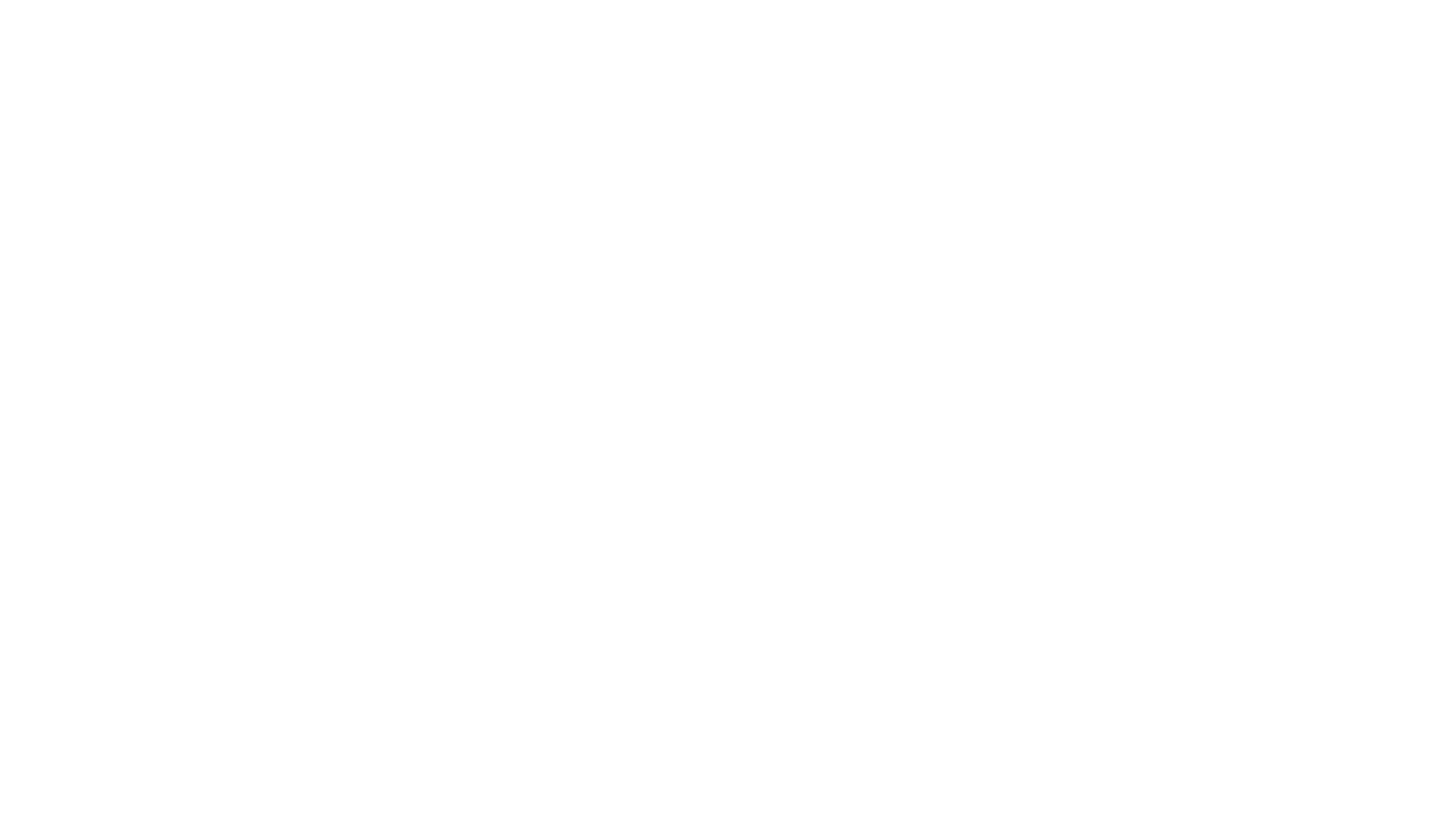 Enfoque Comunicativo  - Funcional
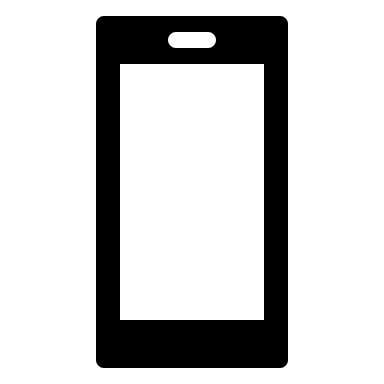 El uso y la comunicación son el auténtico sentido último de la lengua y el objetivo real de aprendizaje.
Aprender lengua significa aprender a usarla, a comunicarse.
La gramática y el léxico pasan a ser los instrumentos técnicos para conseguir este último propósito.
(Canale y Swain, 1980 y Canale, 1983)
(Bierwish, 1965; Colomer, 1996; Lomas, 1999 y 2014)
(Lomas, 2017)
Competencia Comunicativa
“No se trata tan solo de aprender a construir enunciados que sean gramaticalmente correctos sino también de saber utilizarlos en contextos reales de comunicación y de saber evaluar si son o no socialmente apropiados.”
(Hymes, 1971)
“Escuchar y hablar, leer y escribir, observar y representar son las dimensiones de la competencia comunicativa de una persona. En las presentes Bases, los objetivos que corresponden a estas dimensiones han sido agrupados en tres ejes —Lectura, Escritura y Comunicación oral— que permiten describir los conocimientos, las habilidades y lasactitudes involucradas en el logro de esta competencia.”
(Bases curriculares 2015)
¿Qué hace que un método, un curso o un libro de texto sea comunicativo o no? ¿Cuáles son las características básicas que debe presentar?
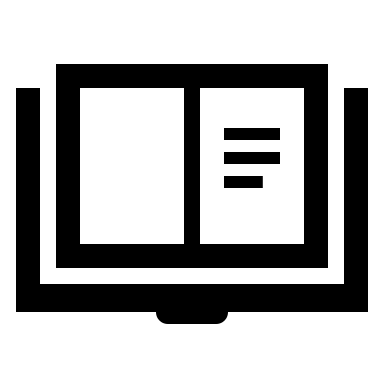 “Enseñar a leer, a comprender y a escribir textos diversos en distintos contextos, con variadas intenciones y con diferentes destinatarios, es hoy una manera de evitar ese desajuste evidente (y en ocasiones inevitable) entre lo que se enseña en la escuela y lo que ocurre fuera de los muros escolares, así como una forma de contribuir desde el mundo de la educación a la adquisición y desarrollo de la competencia comunicativa”
								(Lomas, 1999)
(Cassany,  Luna y Sanz, 2003)
Una didáctica de la comprensión desde el Enfoque Comunicativo – Funcional.
(Tapia, 2005, p. 64)
La lectura es una actividad motivada, orientada a una meta, y cuyo resultado depende, por tanto, de la interacción entre las características del texto y la actividad del lector, que, cuando afronta la lectura, no lo hace desde el vacío, sino teniendo en cuenta distintos conocimientos, propósitos y expectativas.
Enfoque Sociocultural.
“El desarrollo de las capacidades de comprensión, de reflexión y de espíritu crítico para que el lenguaje no sea, como es, una forma continua de discriminación y de manipulación sociocultural de la mayoría de los ciudadanos.”
					(González Nieto, 1980:172-173)
Competencia mediática…
“El aire que respiramos es un compuesto de oxígeno, nitrógeno y publicidad.”
						(Guérin citado por Furones, 1980)
“Cada vez más nuestras ideas sobre el mundo y sobre las personas tienen su origen en los mensajes de industrias de la conciencia como la televisión y la publicidad y en los contenidos que transmiten las redes de Internet.”

“La exhibición a gran escala (…)de la cultura de masa, de los mitos, de las ideologías, de los estilos de vida y de las imágenes de las sociedades de libre mercado orienta así la construcción de la identidad cultural de las personas y de los grupos sociales.”
                       				(Lomas, 2017)
Enfoque Sociocultural.
De ahí la conveniencia de intervenir desde la educación (aunque no solo desde la educación) con el fin de enseñar al alumnado no solo los códigos iconoverbales del lenguaje de la publicidad sino también las destrezas que les permitan interpretar de una manera competente y crítica sus efectos culturales. 

“El lenguaje no existe al margen de los usos e intenciones de quienes lo hablan, escuchan, leen y escriben. “
 (Lomas, 2017)
“El énfasis en la mejora de los usos lingüísticos y comunicativos del alumnado no puede ni debe disociarse del análisis crítico de los efectos subjetivos y culturales de esos usos(...)”
“(...) Es decir, del modo en que los textos orales, escritos, audiovisuales e hipertextuales contribuyen a la construcción de la identidad sociocultural de las personas y por ello de las ideologías subyacentes a las versiones y visiones del mundo que contienen.“
(Lomas, 2017)
Conclusiones.
¿Desde qué enfoque(s) hemos visto que se ha desarrollado la didáctica de la lengua con nuestros y nuestras estudiantes?

¿Qué factores han incidido en esta praxis?

¿Qué aspectos dentro de mi práctica didáctica deben redirigirse, para que se enfoque en las perspectiva Comunicativo-Funcional y Sociocrítica?
Taller de Análisis
A partir de una de las unidades del libro del estudiante de 4º básico Lenguaje y Comunicación, revisar a grandes rasgos cómo se plantea el trabajo en el Eje de Lectura, Escritura y Oralidad.
¿Fue diseñada la unidad bajo la perspectiva del Enfoque Comunicativo?

¿Se puede observar el Enfoque Sociocultural en la propuesta de la Unidad? ¿de qué manera?